Cambodia Experience on 
KM and Communications Work


By Tola SEM
23 August 2016
REDD+ Progress in Cambodia
Readiness
Implementation
Result-based Payment
In transition
[Speaker Notes: Based on decision adopted at UNFCCC, REDD+ program in Cambodia has three phases: Readiness, Implementation and Result-based payment. Cambodia is now in a transition period from the Readiness phase to the Implementation Phase as most of the required document by the WARSAW Framework are mostly finalized. 

The NRS has reached a finalized stage. The final National Consultation workshop will be organized next week. 
We have produced an initial draft of NFMS and presented in UNFCCC CoP21
FRL is under developed and expected to finalize at the end of year as the National forest cover inventory is being printed. 
With regard to SIS, there have been a number of consultation workshop with key stakeholder and community people to set Cambodia guideline and principle for safeguard. We have done assessment on existing policies, laws, and regulations and now we are working on environmental and social impacts assessment]
REDD+ Information Flow
National Council for Sustainable Development
National REDD+ Taskforce
Consultation Group
REDD+ Taskforce Secretariate
Technical Team
Stakeholder
Generate
Gather 
Organize
Store
Disseminate
[Speaker Notes: This is the main institutional framework of REDD+ program in Cambodia. Currently, REDD+ Taskforce secretariat act as a main body in developing and implementing REDD+ communication strategies. It generate information, store, and disseminate information from and to all key stakeholders.]
Knowledge Management Status
[Speaker Notes: The definition of Knowledge Management has not yet fully defined under Cambodia REDD+ program, but we are having an established mechanism to be further enhanced.]
Com. Strategy
Developing a new Com. Strategy 
Institutional changes
Assessing existing Com. Strategy
Assessing media products
Consultation with key stakeholders
National REDD+ Strategy (NRS)  
  expected to finalize in Nov. 2016.
New Com.
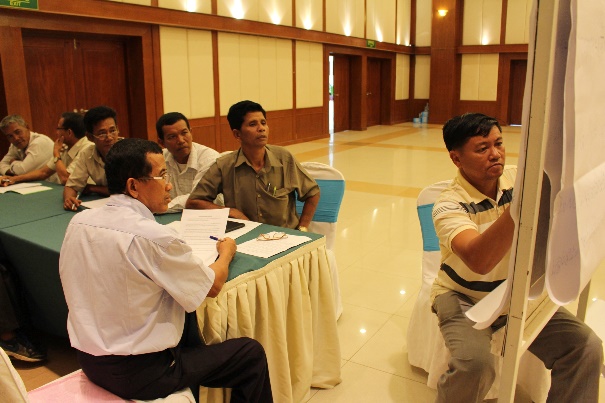 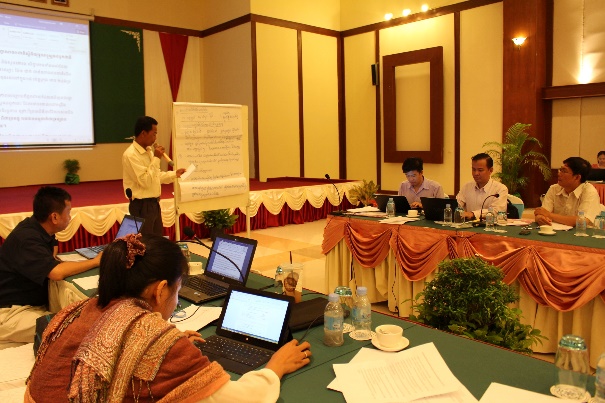 Photo by FCPF, 2016: Consultation with preventatives of local communities and Indigenous People
[Speaker Notes: The FCPF has been carrying forward most of the activities from UNREDD+ communications strategies which was produced in 2014. 
Now, the new com. Strategy is under developed. Since, we have a lot of changes in intitional changes between the ministry of Environment, Ministry of Agriculture, Fishery]
Progress
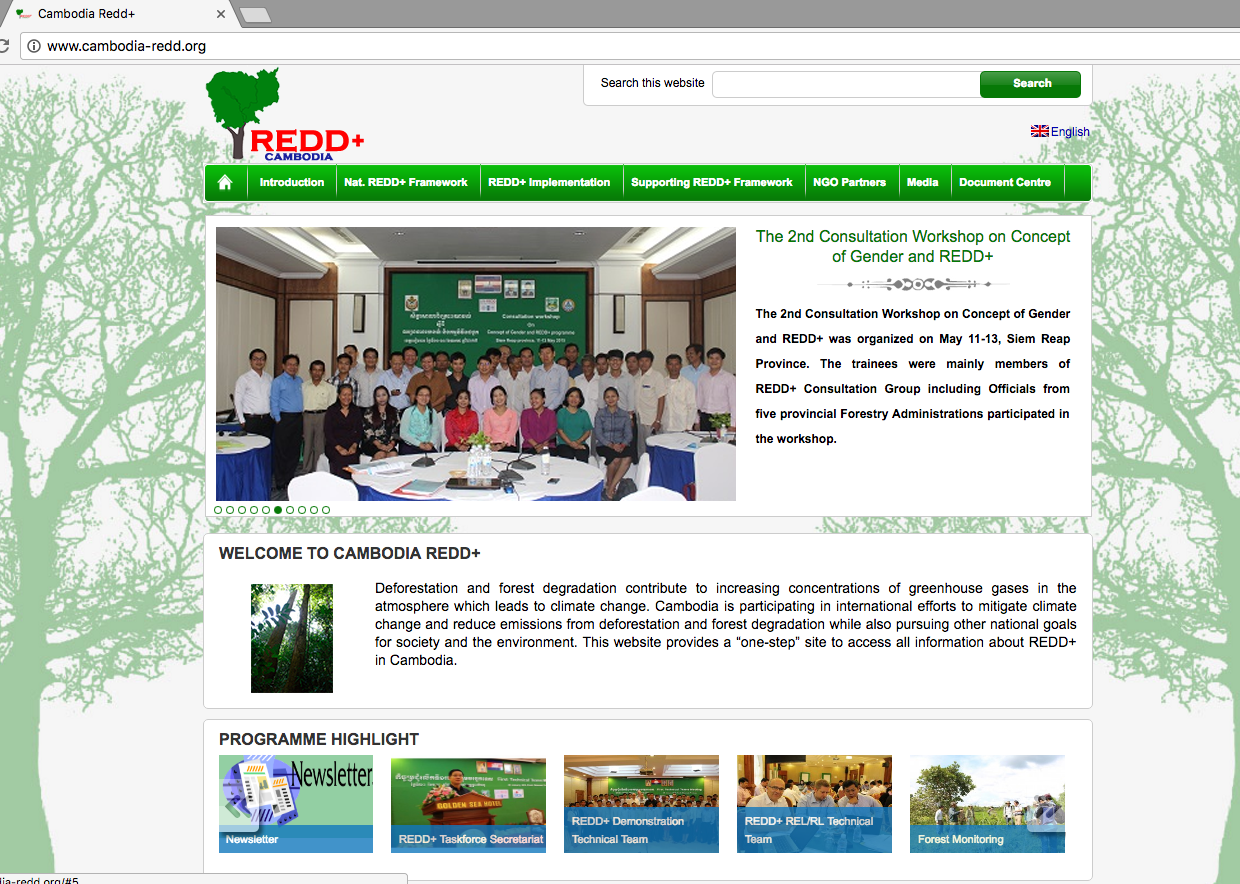 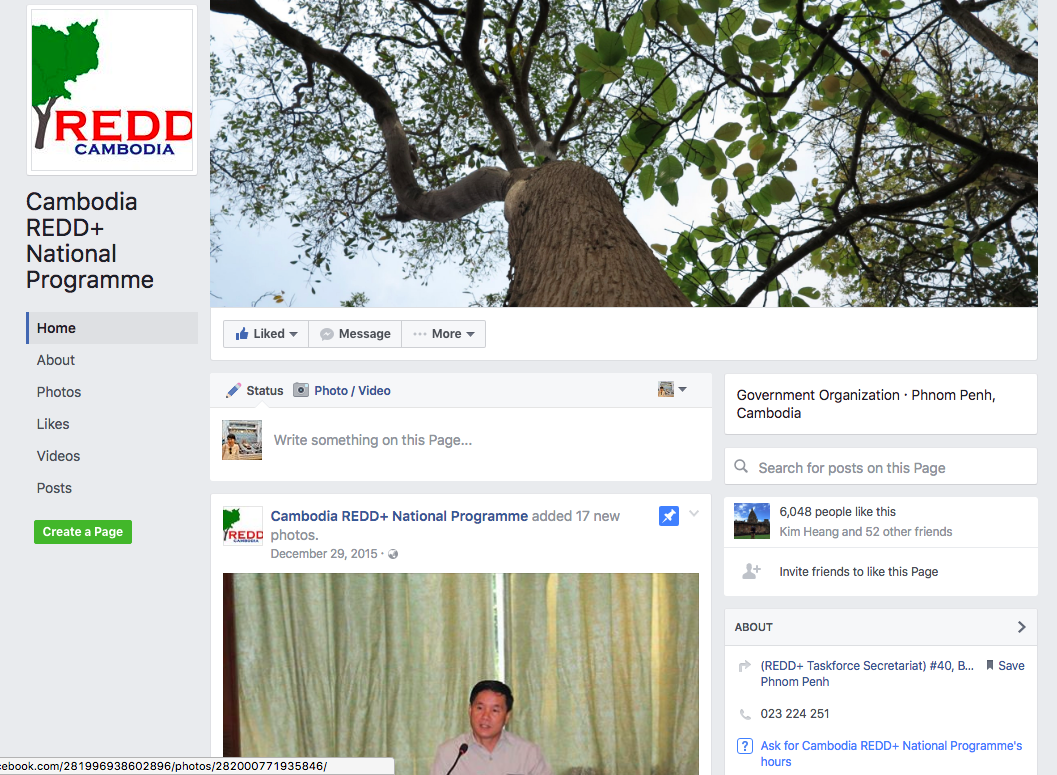 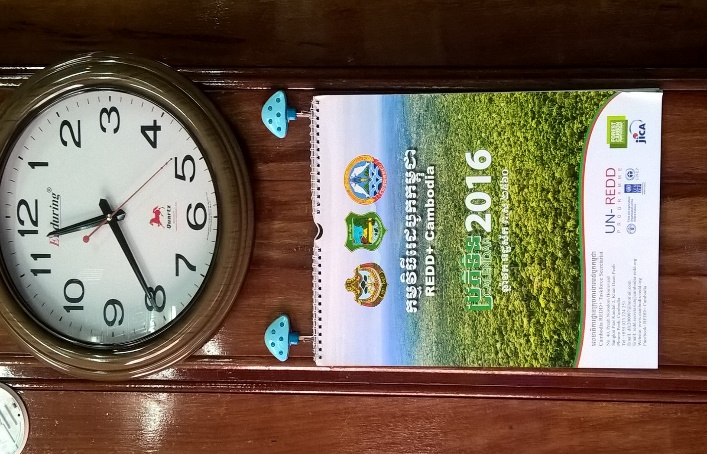 Website
Facebook
Print products
Video and Radio Talk Show
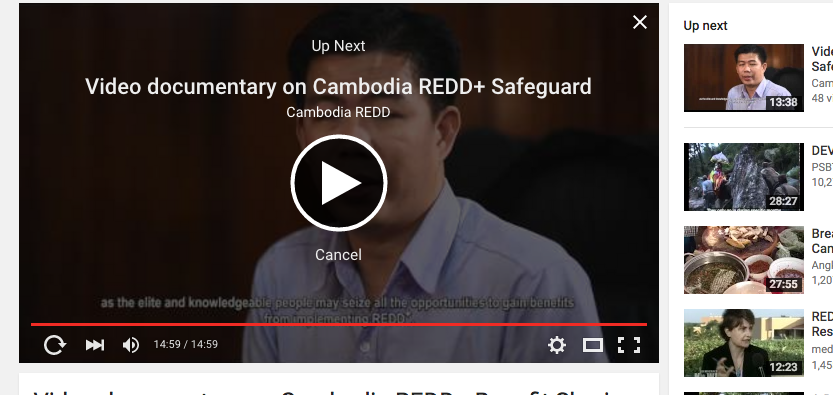 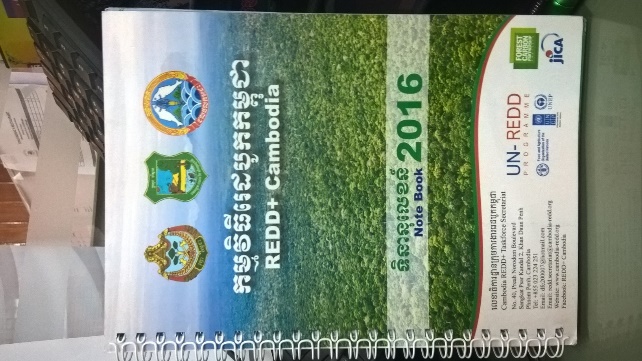 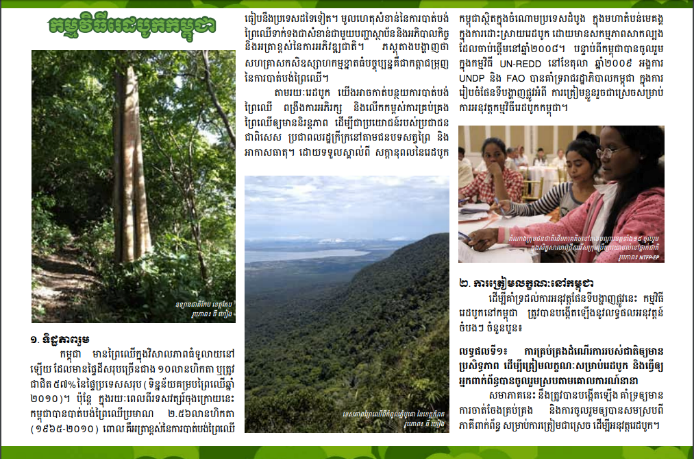 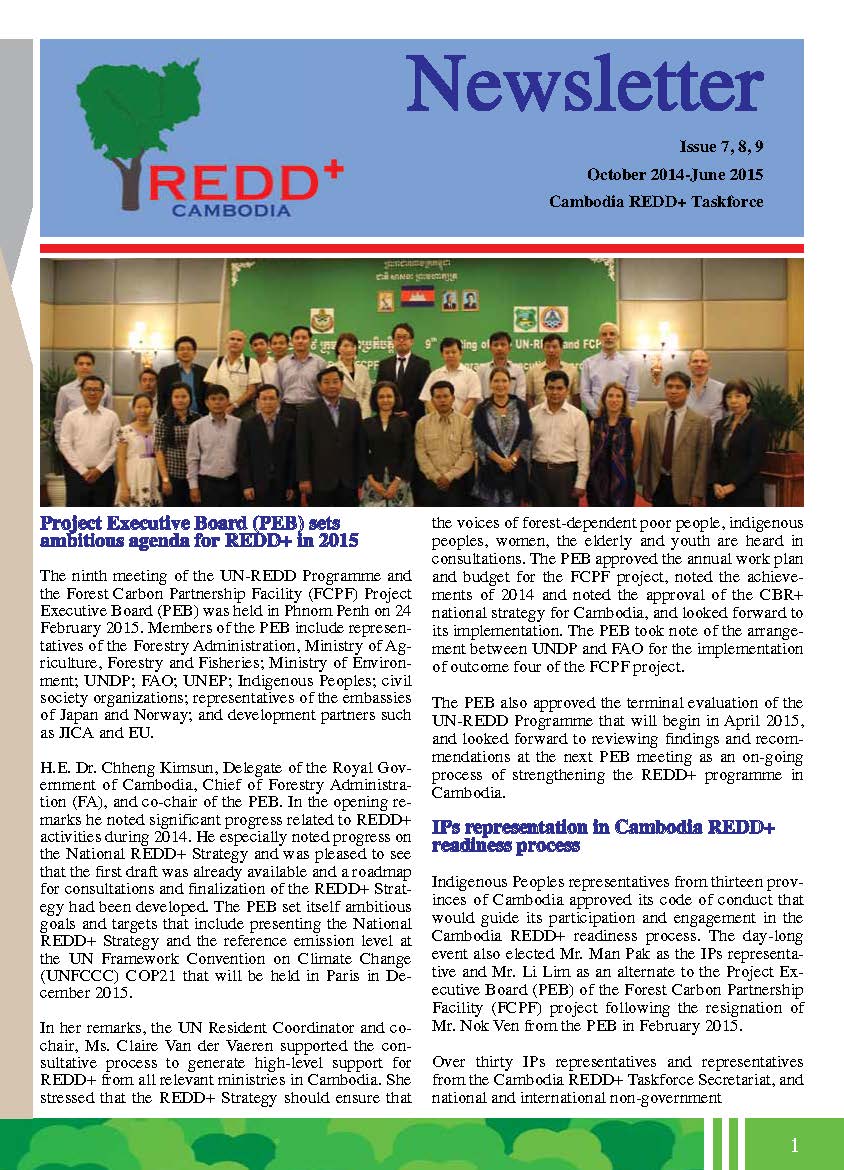 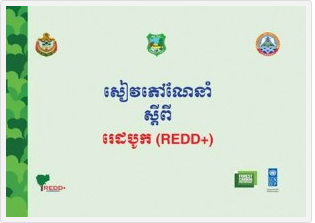 [Speaker Notes: Produced number of communications products: print products, and mass media 

Roll out many awareness raising workshop from national to local level
Plan to organize Knowledge Sharing Platform
All REDD+ related projects 
May participated by some REDD+ countries to share experience]
Progress
Awareness raising
Plan to organize Knowledge Sharing Platform
All REDD+ related projects 
May request other countries to share experience
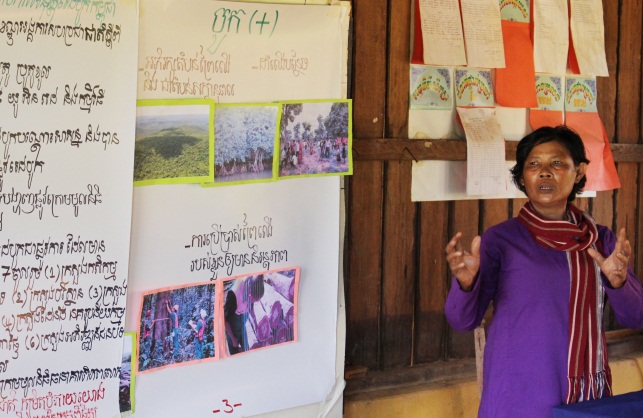 [Speaker Notes: Produced number of communications products: print products, and mass media 

Roll out many awareness raising workshop from national to local level
Plan to organize Knowledge Sharing Platform
All REDD+ related projects 
May participated by some REDD+ countries to share experience]
Achievement ?
Communication assessment 

Not just about how they understand out REDD+, but how they respond
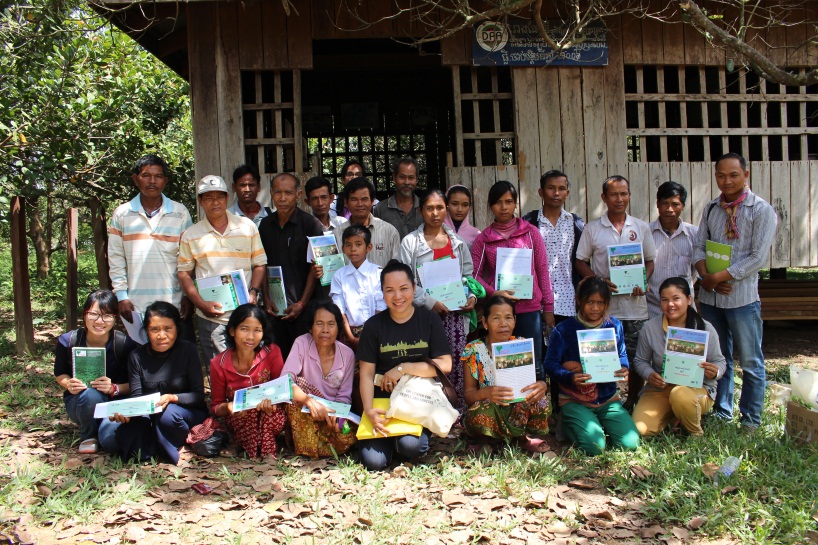 Challenges encountered
[Speaker Notes: Comprehensive directory of insititions and experts inolved in REDD+ activities,]
Support requested from regional KM/Comms Specialist
Technical input to KM and Comm. Strategy
Share experience in KM/comms
Participate in Cambodia REDD+ Knowledge Sharing Platform
Thank You

Tola SEM
Tolasreypeou.sem@undp.org
www.cambodia-redd.org
Facebook: Cambodia REDD+ National Program